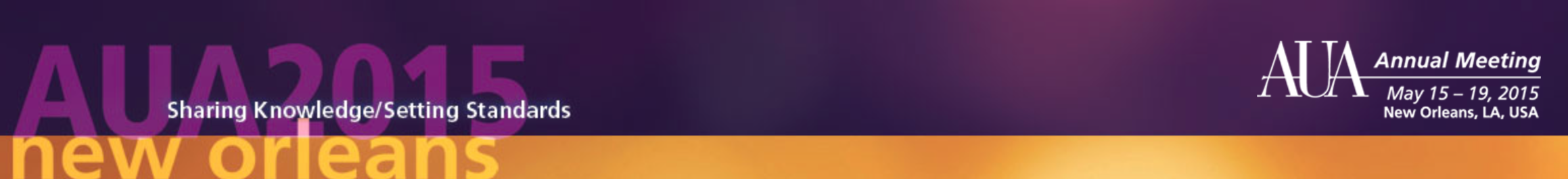 AUA 2015’DEN İZLENİMLERANDROLOJİ
Dr.Mehmet Fatih Akbulut
Haseki Eğitim ve Araştırma Hastanesi
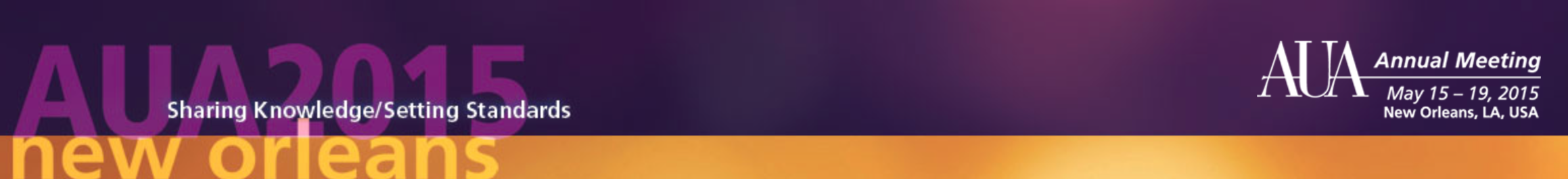 Plenary session:  INF:5  SD:5
Controversies in Urology: 1
Video session: 1
Specific programs: INF:1  SD:4
Podium session: INF:1  SD:7
Moderated poster session: INF:2 SD:4
Education courses: INF:3 SD:6
Plenary 17 MAY 2015
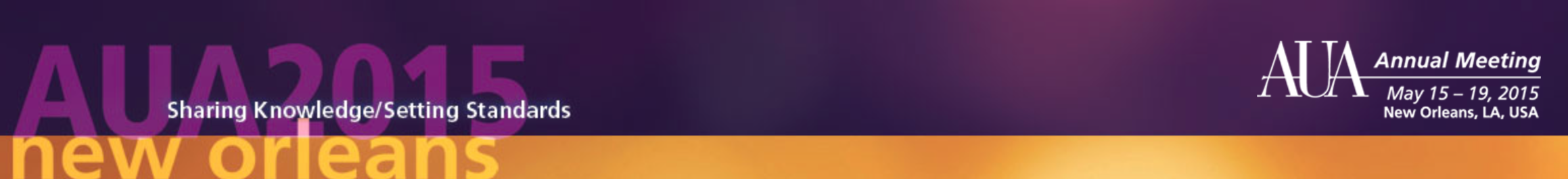 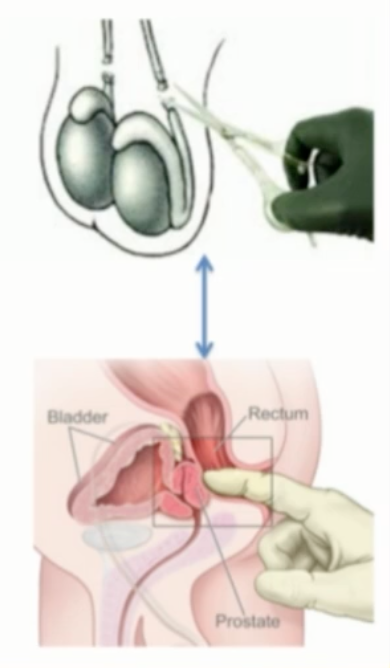 Geçirilmiş vazektomi ile ilerde gelişebilecek prostat kanseri arasında makul biyolojik bir bağ bulunmamaktadır.
Vazektomi kontrasepsiyonda
Etkili
Güvenilir
Best abstract
Skrotal ağrı 7668 hasta Skrotal USG
 %34 normal
% 46 benign hastalık (%23 epididim kist/spermatosel)
%17 infeksiyon/inflamasyon
%2.2 ACİL CERRAHİ GİRİŞİM
% 0.77 KİTLE  ORŞİEKTOMİ (%75 MALİGN)
% 0.70 ABSE
% 0.59 TORSİYON
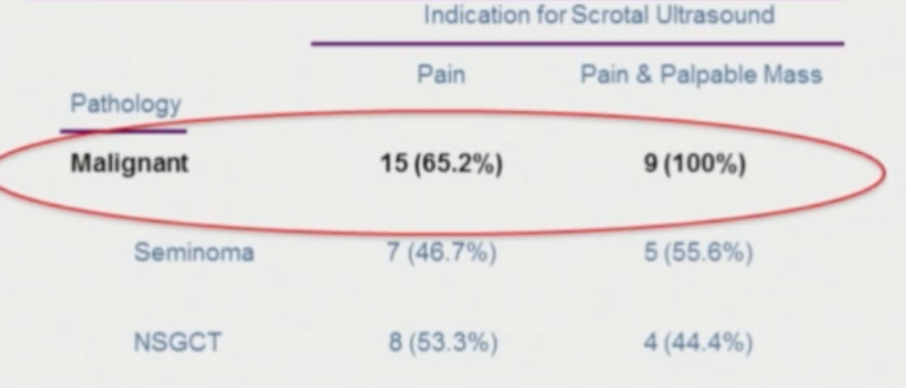 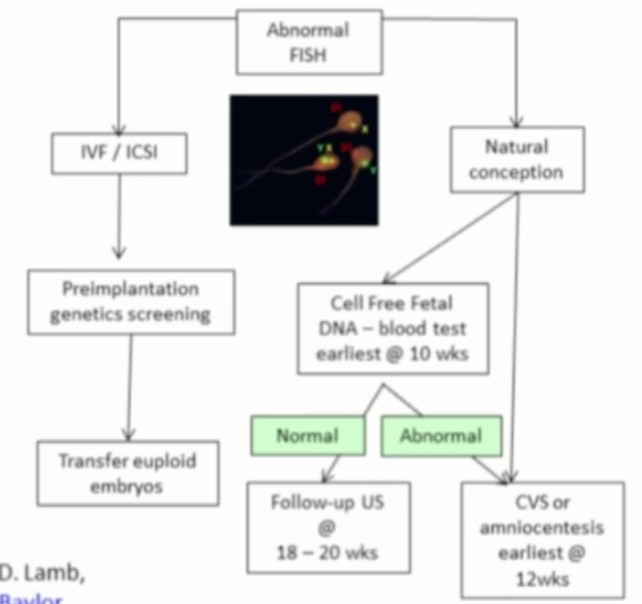 140 hasta
Tekrarlayan gebelik 
sonlanması ya da tekrarlayan IVF başarısızlığı

Semen analizi normal olan hastaların %40’nda sperm anöploidisi saptandı.
411 hasta
18-50 yaş 
KT öncesi değerlendirme
Sperm bankası hakkında bilgilendirilen 90 hasta
15/90 (%16.67)
Sperm bankası hakkında bilgilendirilmeyen  321 hasta
20/321 (%6.2)
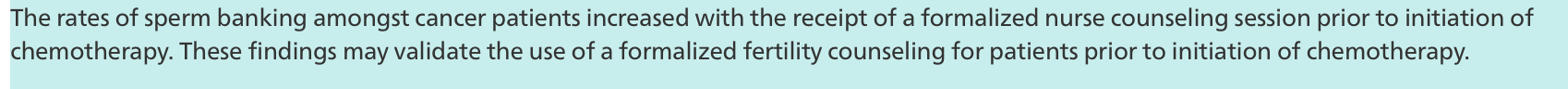 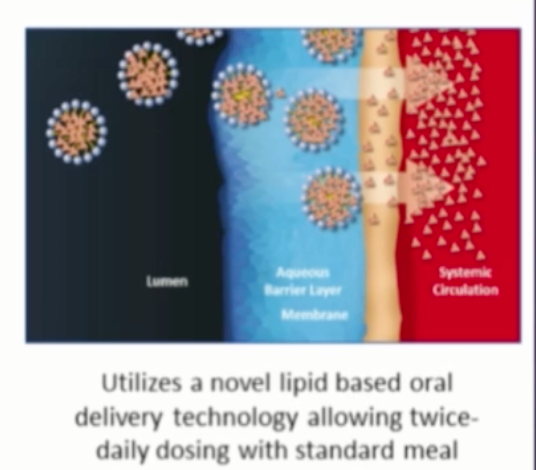 18-80 yaş
Hipogonadizm (T <300 ng/dL on 2 separate days)
LPCN 1021(Oral testosteron undeconat) : 210 hasta
Testosteron jel: 105 hasta

LPCN 1021 grubunda
Cave: 447 ng/dl
Cmax:1128ng/dl
%85 : ≤1 doz ayarlaması gerekliliği
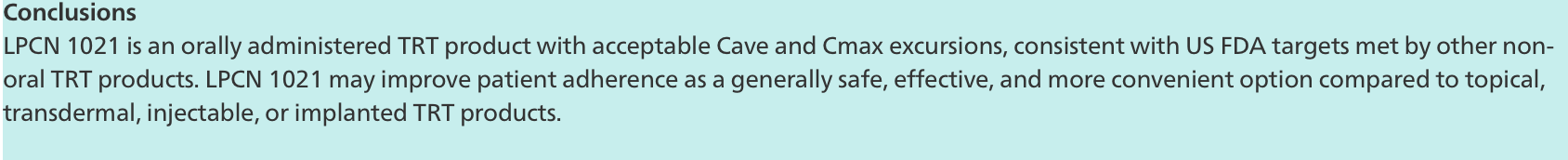 Yaşlı erkeklerde Testosteron tedavisi ile  tromboz gelişme riski hala tartışmalı 
>65 yaş
217 hasta hipogonadizm: TRT
64 hasta hipogonadizm: TRT Ø
TRT Ø  ÖLÜM ORANLARI DAHA YÜKSEK
Miyokard infarktüs
Geçici iskemik atak
Serebrovasküler atak
Pulmoner emboli
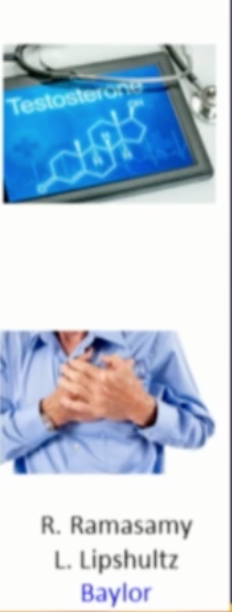 İKİ GRUP ARASINDA FARK YOK
		3 YILLIK TAKİP
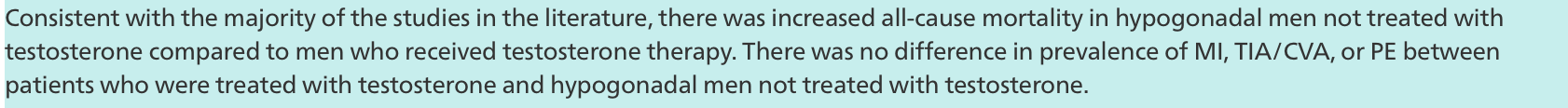 Plenary 17 MAY 2015
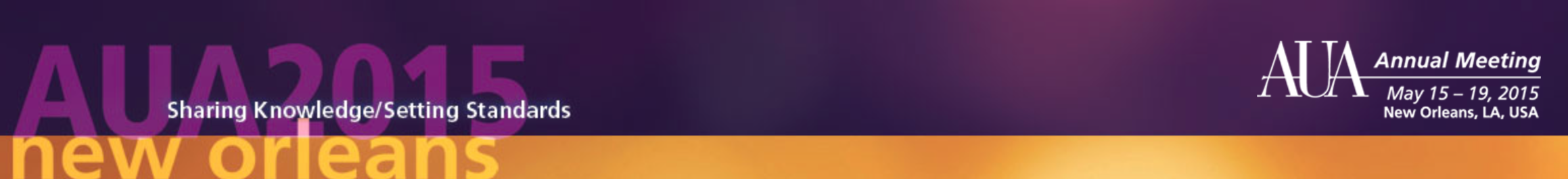 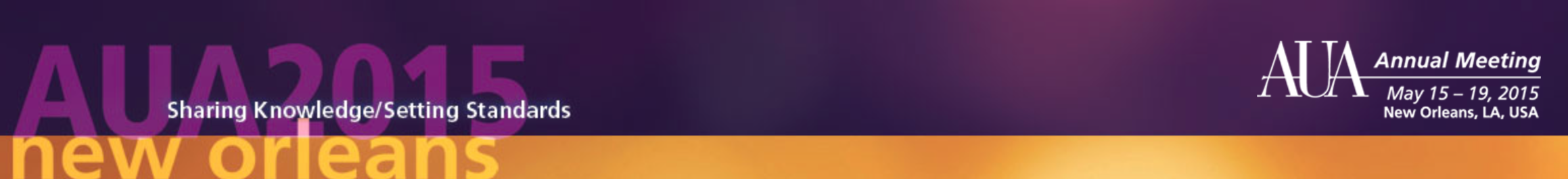 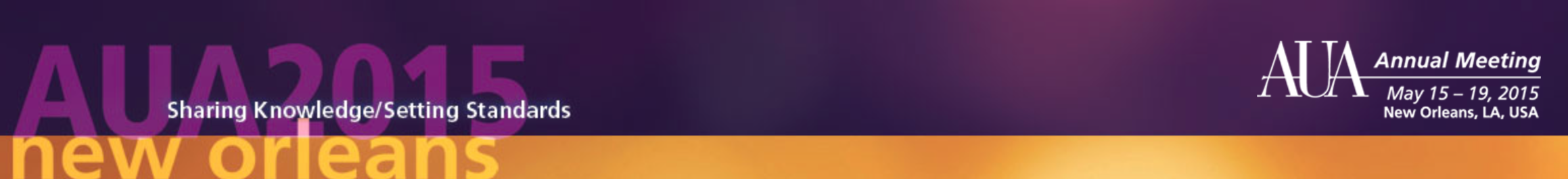 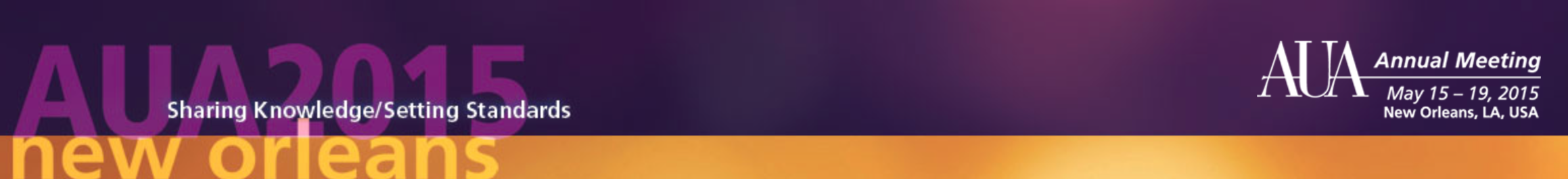 [Speaker Notes: Sildenafil yarı ömrü kısa
Gece erksiyonlarını provoke etmez]
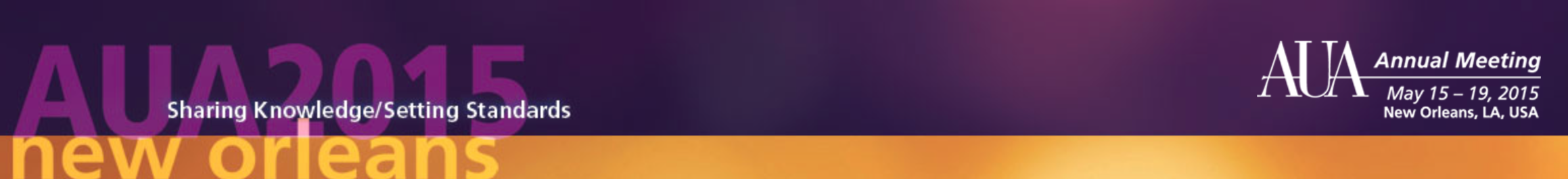 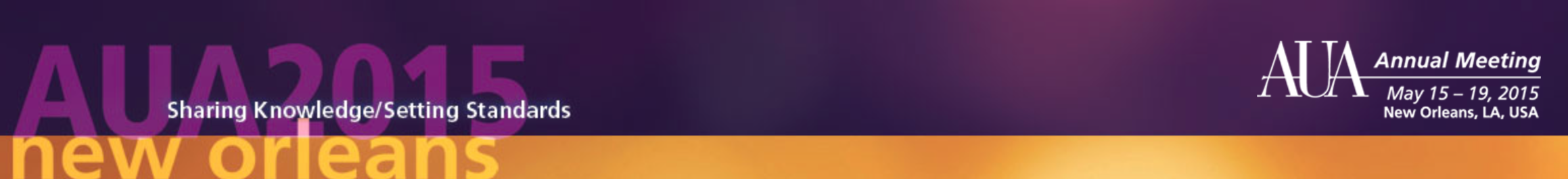 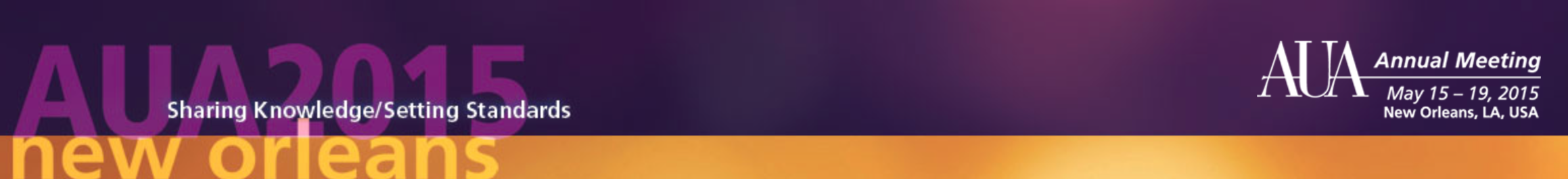 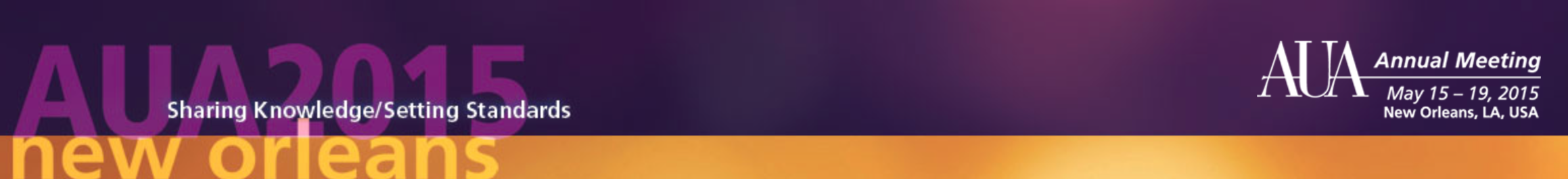 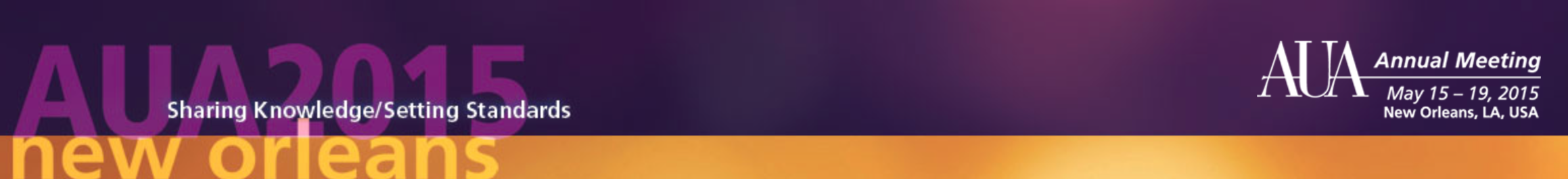 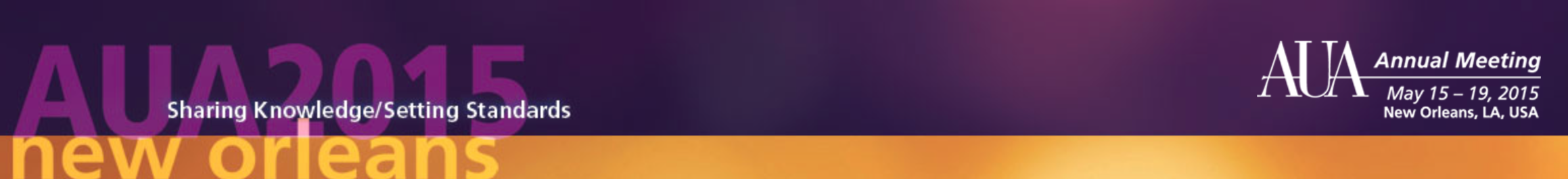 [Speaker Notes: Erken protez implantasyonunda infeksiyon riski yüksek
Ödem şişkinlik 2 hafta antibiyoterapi sonrası PPI
Mallable takarken özellikle shunt yapılmış hastalarda dilatasyona dikkat etmek lazaım korporeal perforasyon riski yüksek]
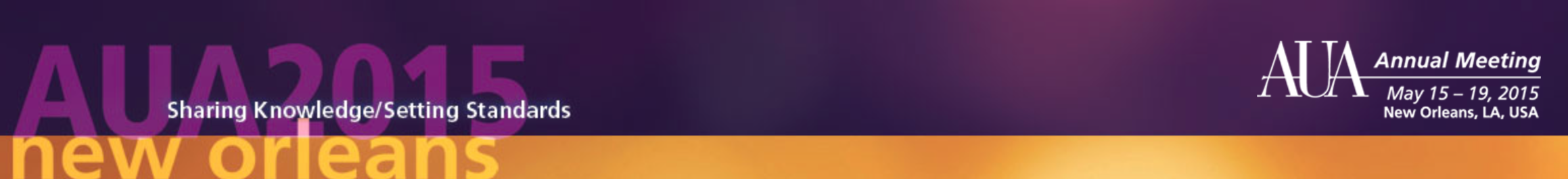 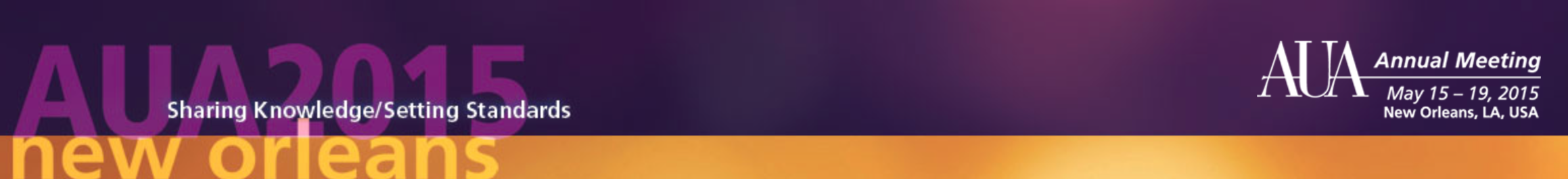 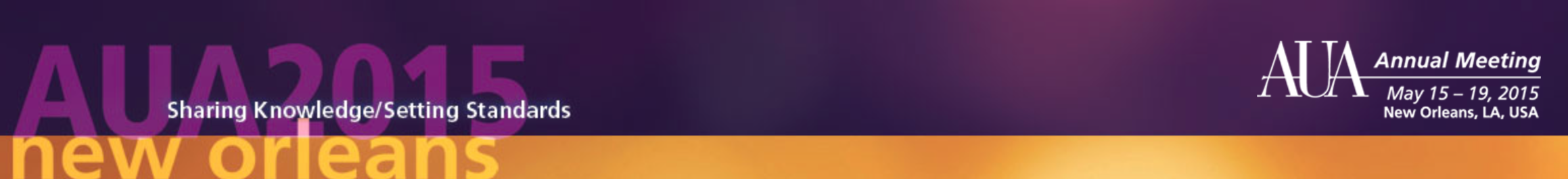 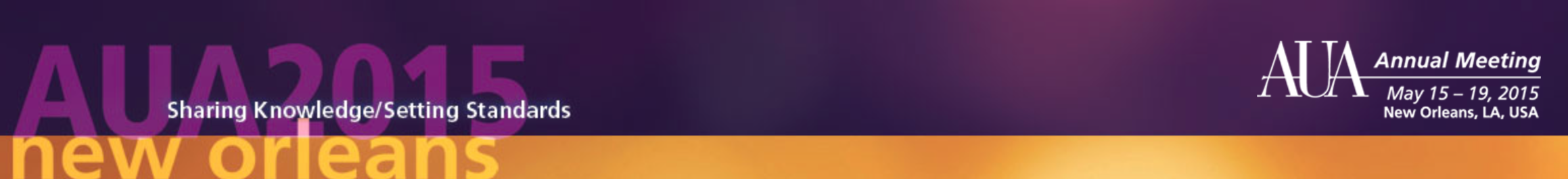 AUA Guideline 2015Peyronie’s DiseaseAjay Nehra
AUA Guideline 2015Peyronie’s Disease
AUA Guideline 2015Peyronie’s Disease
AUA Guideline 2015Peyronie’s Disease
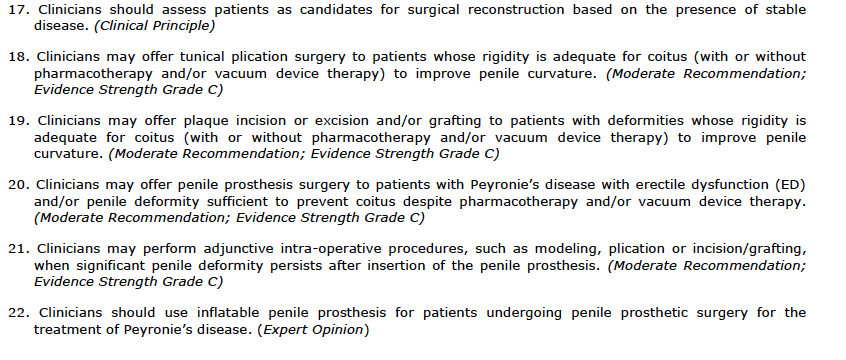 130 hasta
Ortalama yaş: 72
Vasküler risk faktörler
%50 HT
%54 Dislipidemi,
% 47 Sigara
%10 KAH
%9 DM
Penil doppler US
%2 arteryal yetmezlik,
%43 venöz yetmezlik
%55 Normal
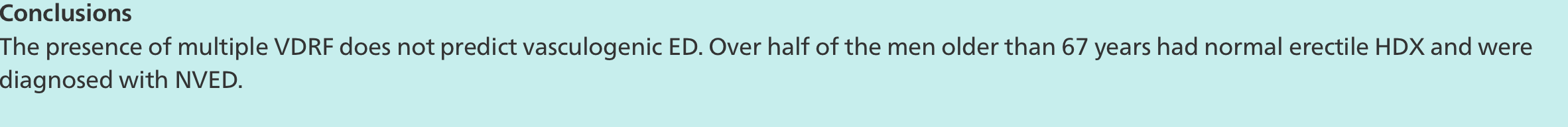 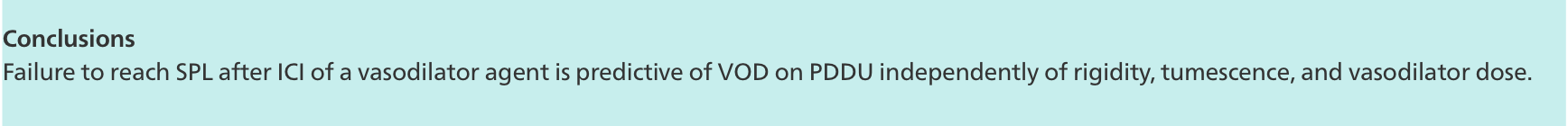 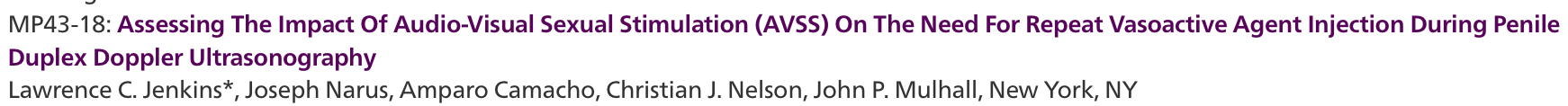 AVSS(+): 1.9 injection
AVSS(-):  1.8 injection			p:0.72
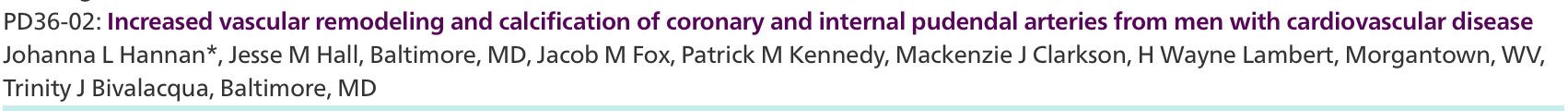 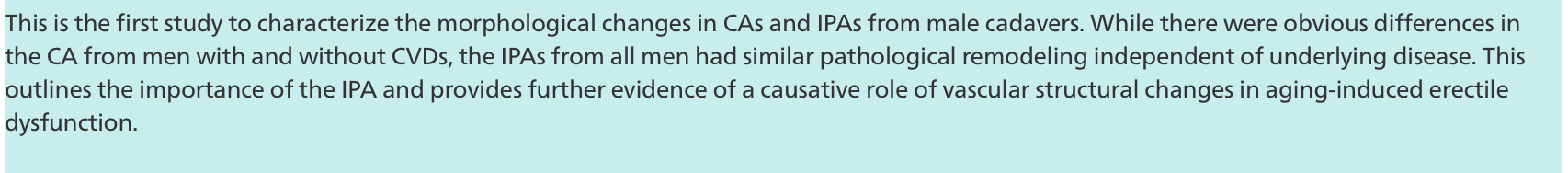 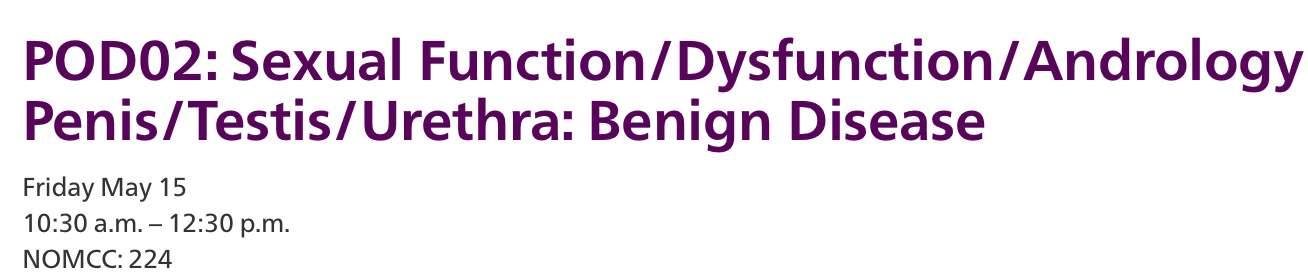 Konjenital penil kurvatür (KPK) etyolojisinde androjen reseptörünün yeri
15 KPK hastası, Modifiye Nesbit operasyonu
Uzun konvex taraftan alınan tunikal parça (-80)
4    Male	Female  Surgery. Penectomi esnasında tunikal örnek(-80)
Western Blot yöntemi ile androjen reseptör seviyesi karşılaştrılmış.
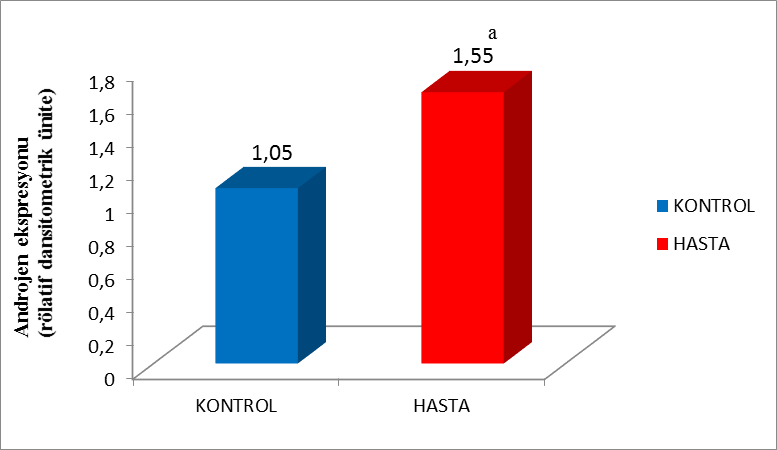 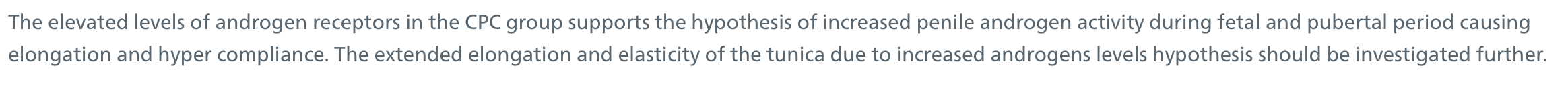 Ejakülasyon problemlerini etyoljisini
19 şehirde
≥40 yaş
2760 hasta
Yaş ortalaması:54
Erektil fonksiyon (IIEF), IPSS, Komorbiditeler, Kullandığı ilaçlar, sosyoekonomik durum
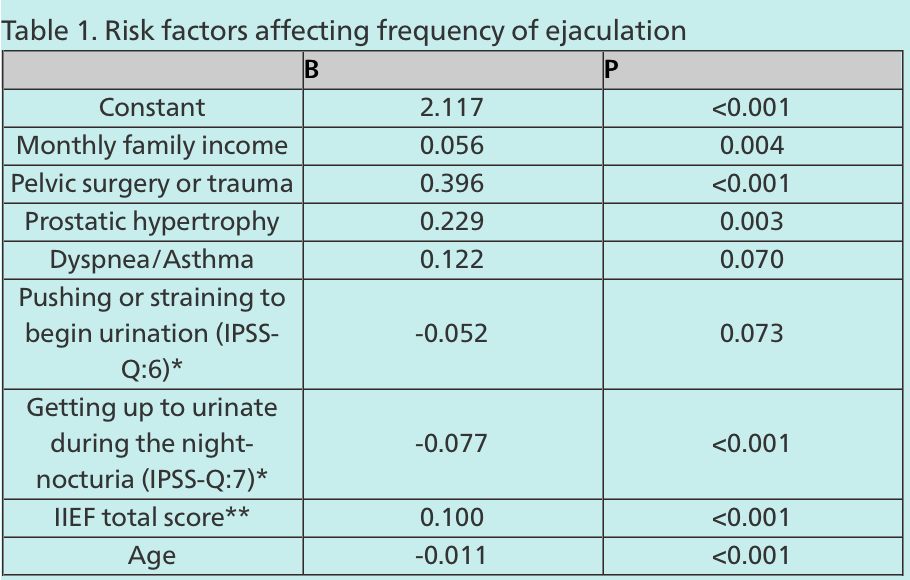 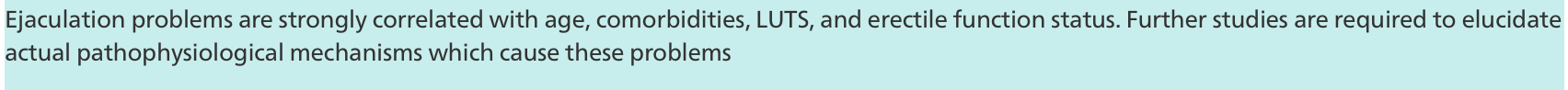 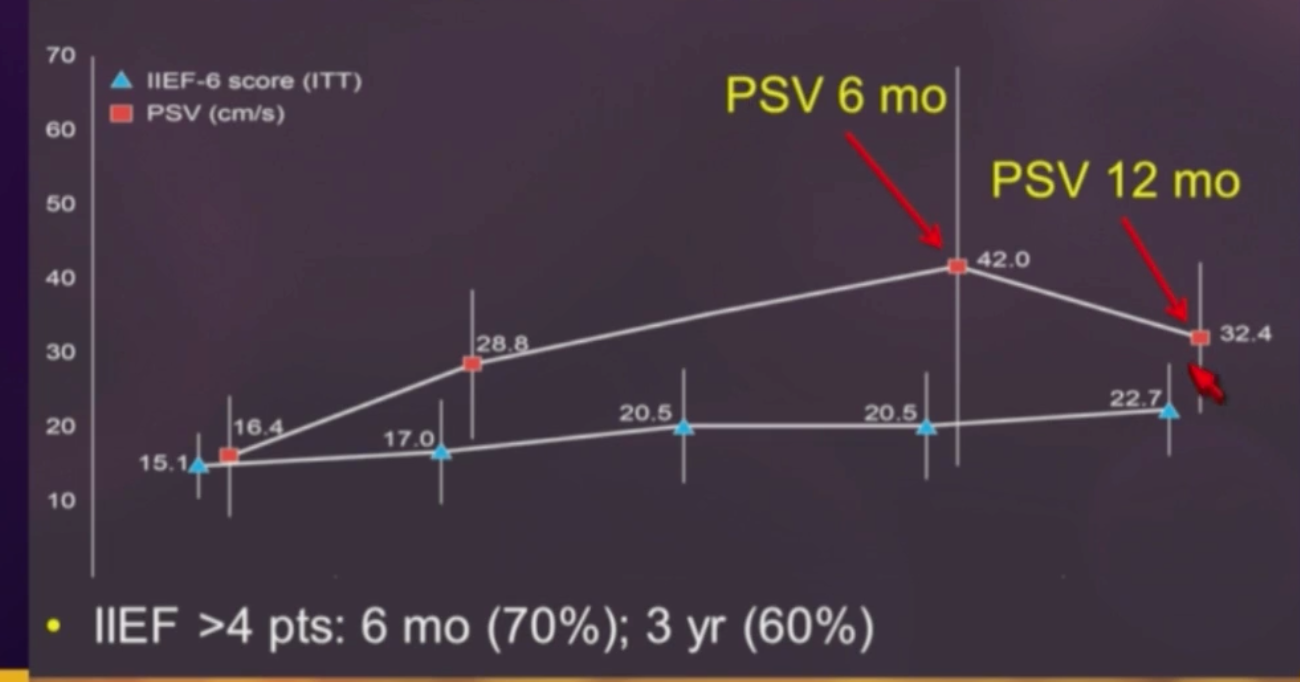 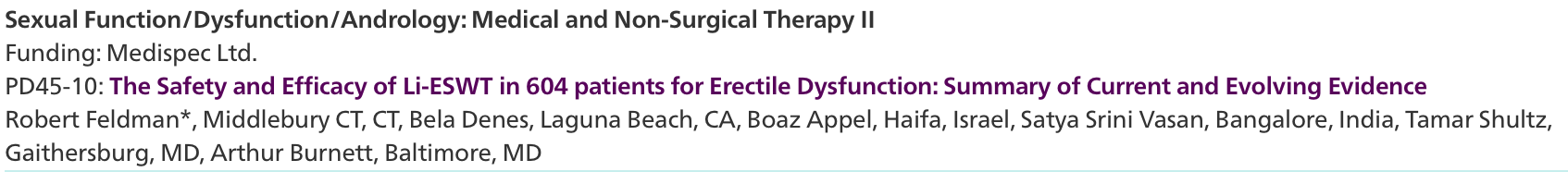 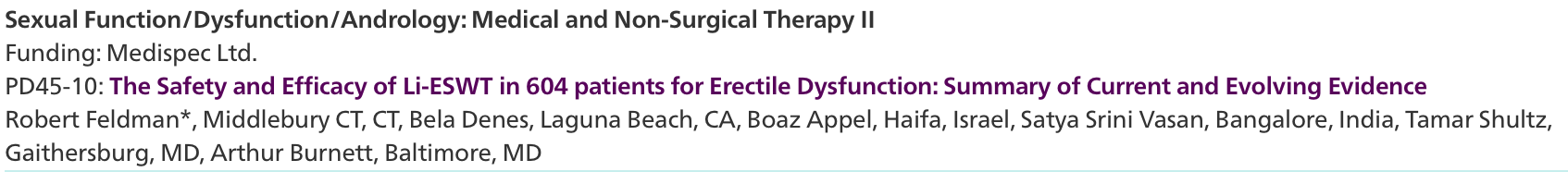 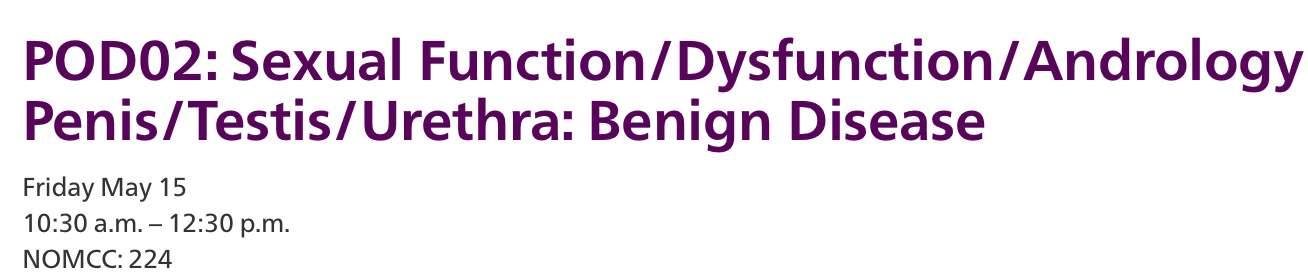 Klinik olarak infekte olmayan ve revizyon gereken penil protez hastalar
71 hasta
31 Antibiyotik kaplı penil protez    40 Antibiyotiksiz penil protez
Revizyon esnasında kültür 
18 hastada üreme(+) En sık Staf. Epidermidis
4 Antibiyotik kaplı penil protez (%13)
14Antibiyotiksiz penil protez (%35)                         p:0.002
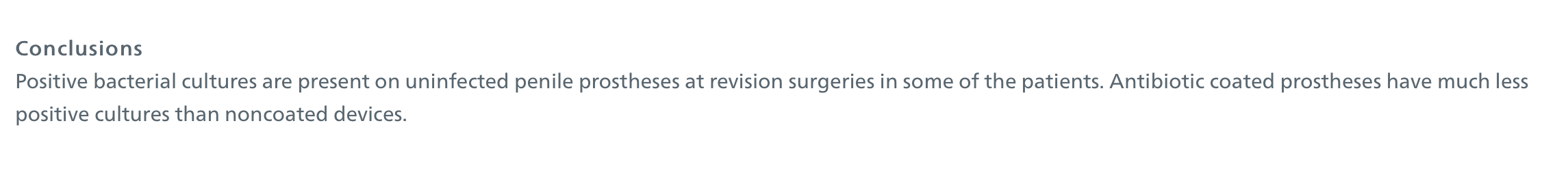 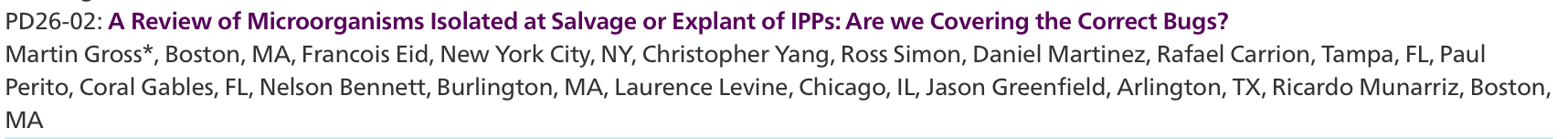 42 hastada tek etken
5 hastada çoklu etken
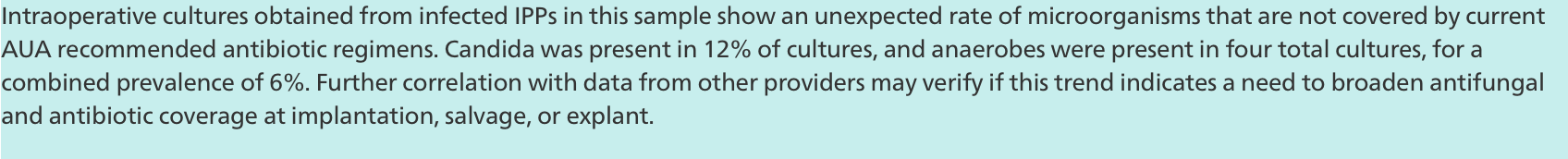 3 parçalı penil protez implantasyonu
İnfrapubik
Penoskrotal
Penil protez + Multipl ek prosedür                    gereken hastalarda
			Subkoronal PPI
91 hasta PPI
22 Peyroni
35 sünnet
18 Glanülopeksi
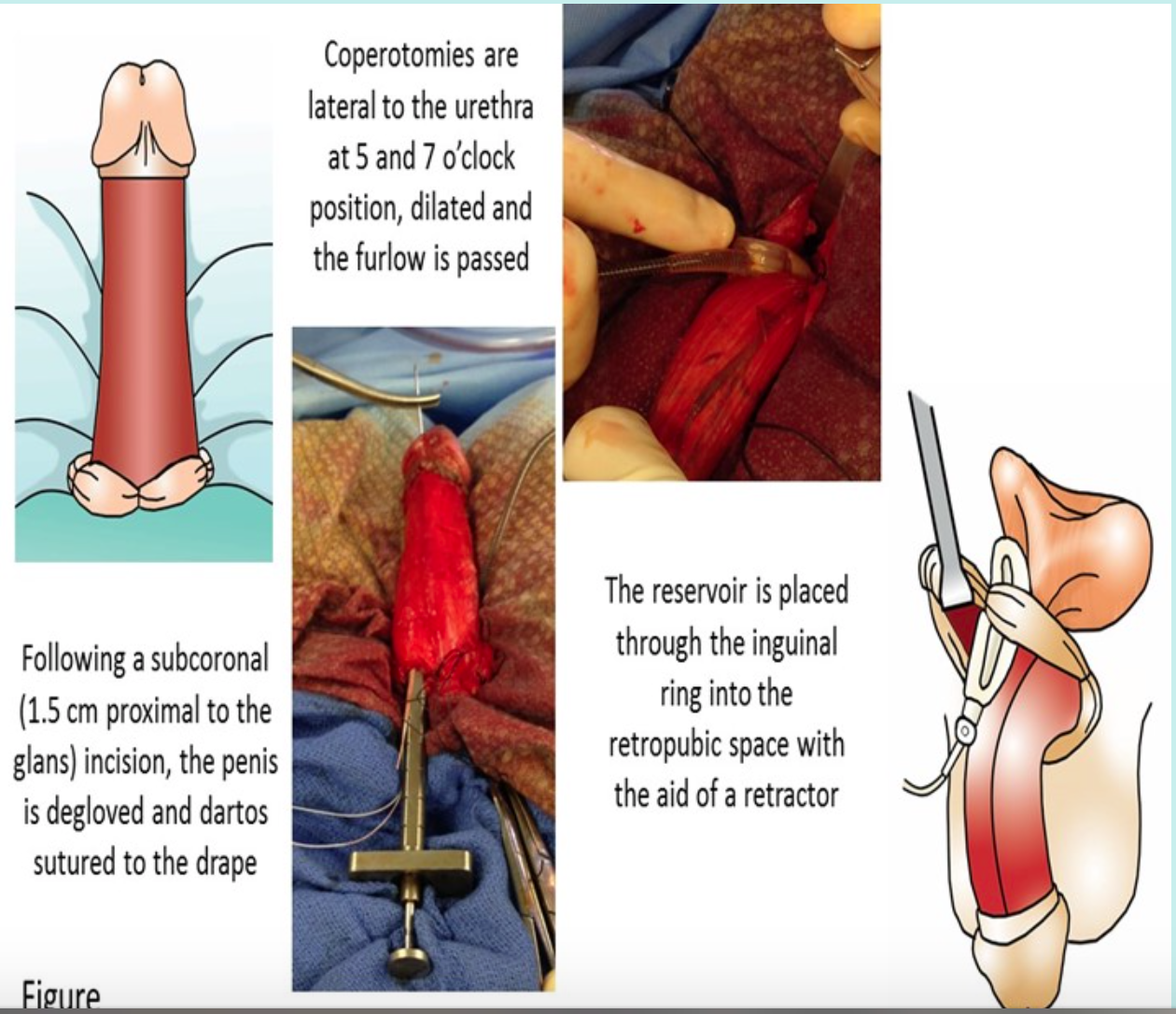 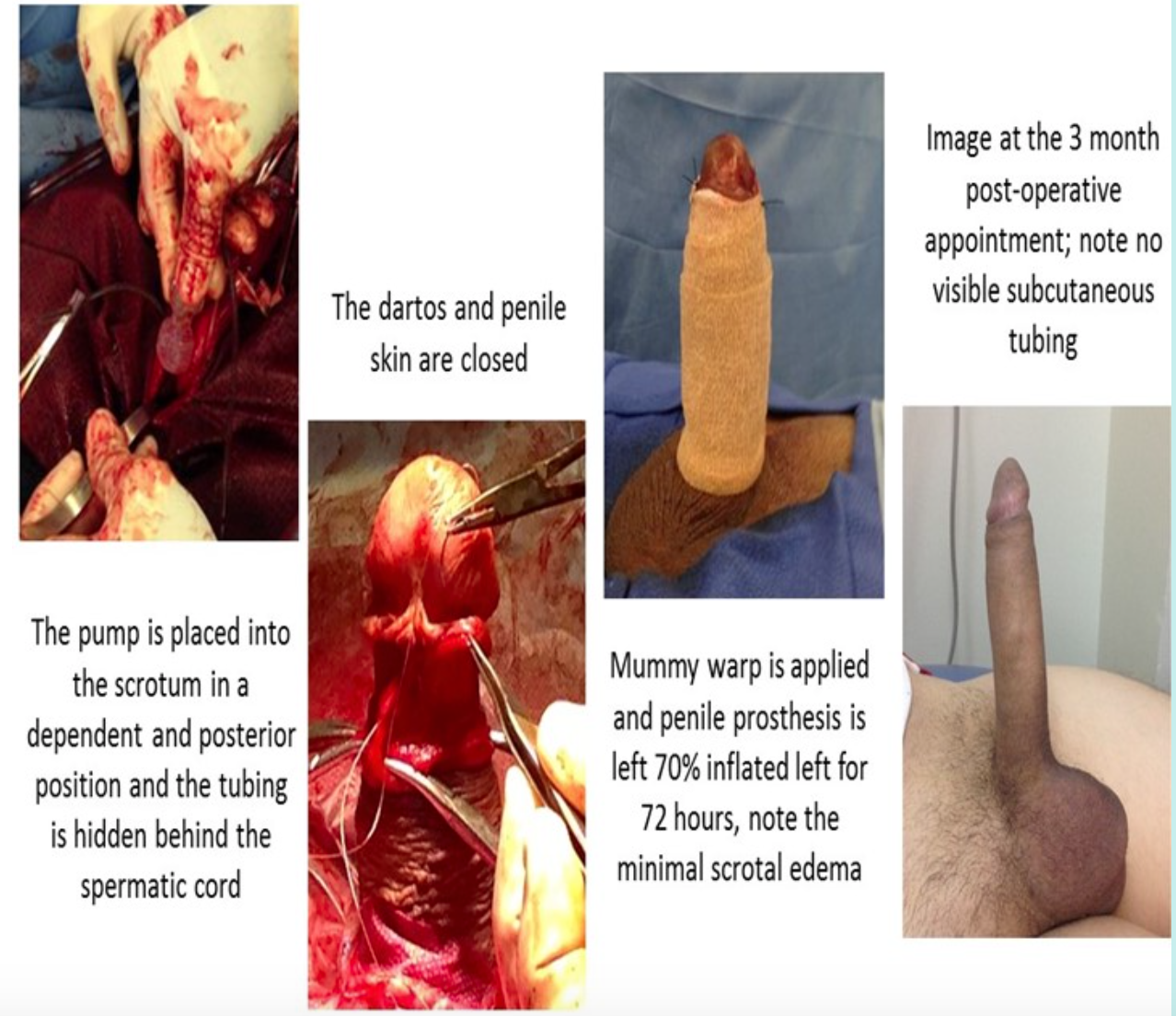 Radikal Prostatektomi sonrası De novo Peyronie hastalığı gelişimi 
276 hasta
Yaş ort: 56
Hastalar preop ve postop aynı androlog tarafından değerlendirilme.
3 yıllık takip %17.4 de novo Peyroni hastalığı 
1.yıl: %9.8, 2.yıl: %4.7, 3.yıl: %2.9
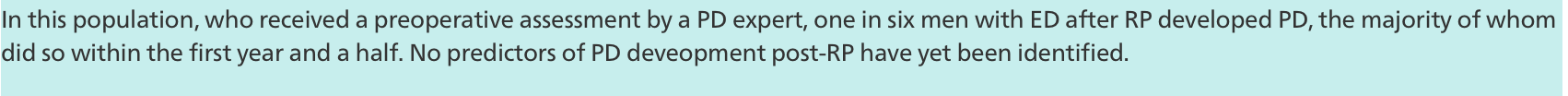 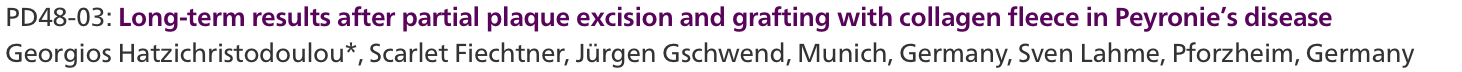 290 hasta
244/290 eksizyon ve kollajen 
yaprağı ile greftleme
Greft : Kendiliğinden yapışma
Dorsal eğrilik:%87
Op süresi:80 dk
36 ay takip
Düz penis: %97.5
Erektil fonksiyon
%23 iyileşme
%66 stabil
%11 bozulma
Glans hissinde azalma:%6
Penis boyu: +0.7 cm
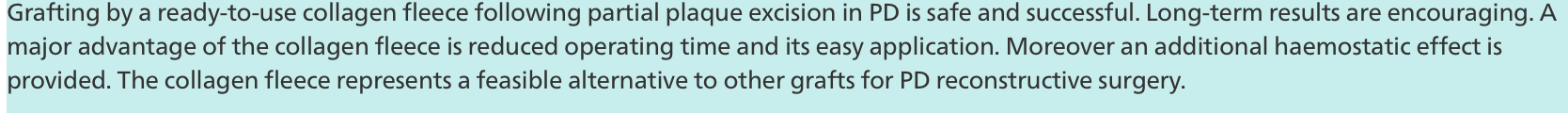 Multicenter retrospektif çalışma
Penil fraktürde cerrahi zamanın de novo ED üzerine etkisi
137 hasta
Acil servis başvurusu sonrası cerrahiye kadar geçen süre (1.5- 240 saat)
Preop-Postop IIEF
>8 saat Erektil fonksiyonun bozulduğu(1.ve 3.ay değerlendirme)
Mümkün olan en kısa sürede CERRAHİ
TEŞEKKÜRLER